Natural Law - Proportionalism
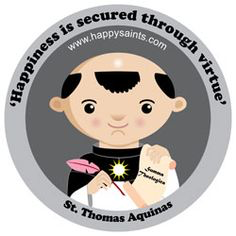 Natural Law - Absolutist
Aquinas’ natural law was deontological and absolutist.
If something prevents the fulfilment of a thing’s God given purpose, it is wrong and immoral.
Example: Using contraception may prevent the God given will of the reproductive organs. 

However, as we have looked at there are many flaws with this theory…..
However…...
A modern version of Natural Law, proportionalism, argues from a more teleological perspective.

The challenge of natural law is so great that some Catholic theologians believe there needs to be a compromise between Natural Law and Situation Ethics.

'Proportionalism' (the title of a book by British philosopher Bernard Hoose) accepts, as Natural Law does, that certain acts are wrong or evil acts in themselves. Richard McCormick is also associated with this theory. 

However, it says that it might be the right thing to do, if there is a proportionate reason, to perform such acts.

‘there are certain moral rules and it can never be right to go against these unless there is a proportionate reason which would justify it’. Bernard Hoose
Proportionalism
Proportionalism works within the framework of natural law, however is more flexible if a greater good would be achieved by working  outside of it.
It allows for ontic goods – qualities such as dignity, integrity and justice – which themselves are not moral but are desirable qualities and should be taken into account when making a moral decision. 
Aquinas’ teaching does allow for a degree of proportionalism, i.e. if someone was dying of hunger it would be acceptable to steal rather than die.
However….
A proportionalist may argue that natural law fails to recognise the holistic nature of human beings because it makes a distinction between body and soul, rather than recognizing that humans are a psychophysical unity that combines reason and nature.
Proportionalism
A proportionalist may argue that the best we can aim for is a theology of compromise – since we live in a fall world (original sin) the best we can aim for is a moral compromise, not moral perfection.
It can be seem as more compassionate than natural law in so much as it allows an individuals circumstances to be taken into account. 
It does not allow for a person to suffer just to uphold natural law and acknowledges some non-moral evils have to be permitted to bring about a greater good.
What is most important is bringing about a proportionate amount of good and evil.
It recognizes that natural laws must be able to change and that it is impossible to identify laws that are eternally valid without adaptation.
Task…..
What are the strengths of proportionalism ?What improvements does it make on Natural Law ?
What are the weaknesses of proportionalism ?


Write up the strengths and weaknesses into a table.
Strengths
Weaknesses
Next…..
Produce a summary of what proportionalism is. 
Then choose two strengths and two weaknesses and explain them, using examples where possible.